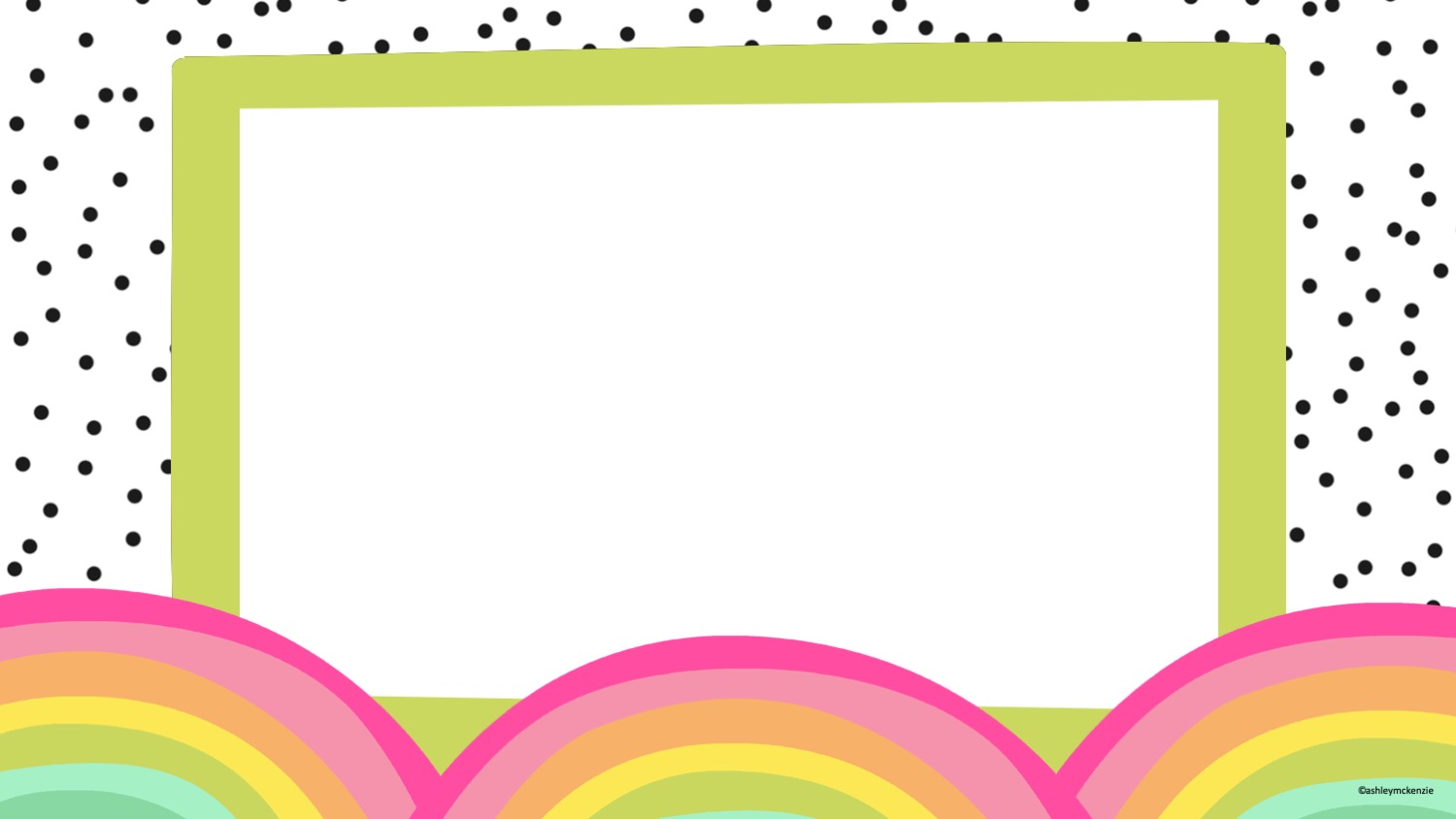 Tuesday 19th January

Miss Morrison is in school in the morning – please contact Miss Lee with any urgent issues before 12.30pm, or I will get back to you after this time.
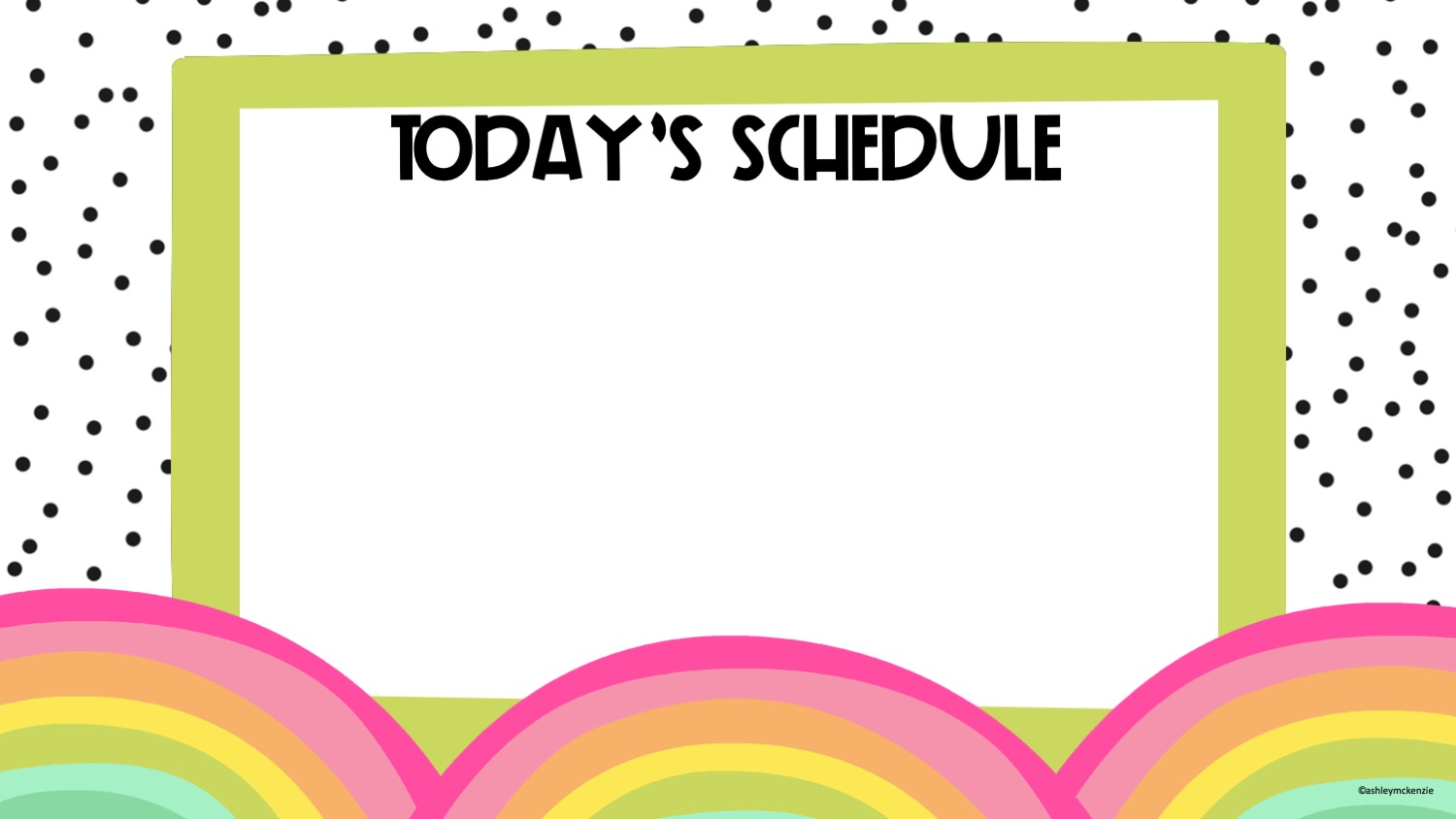 Daily 10 
Number work
Sound consolidation
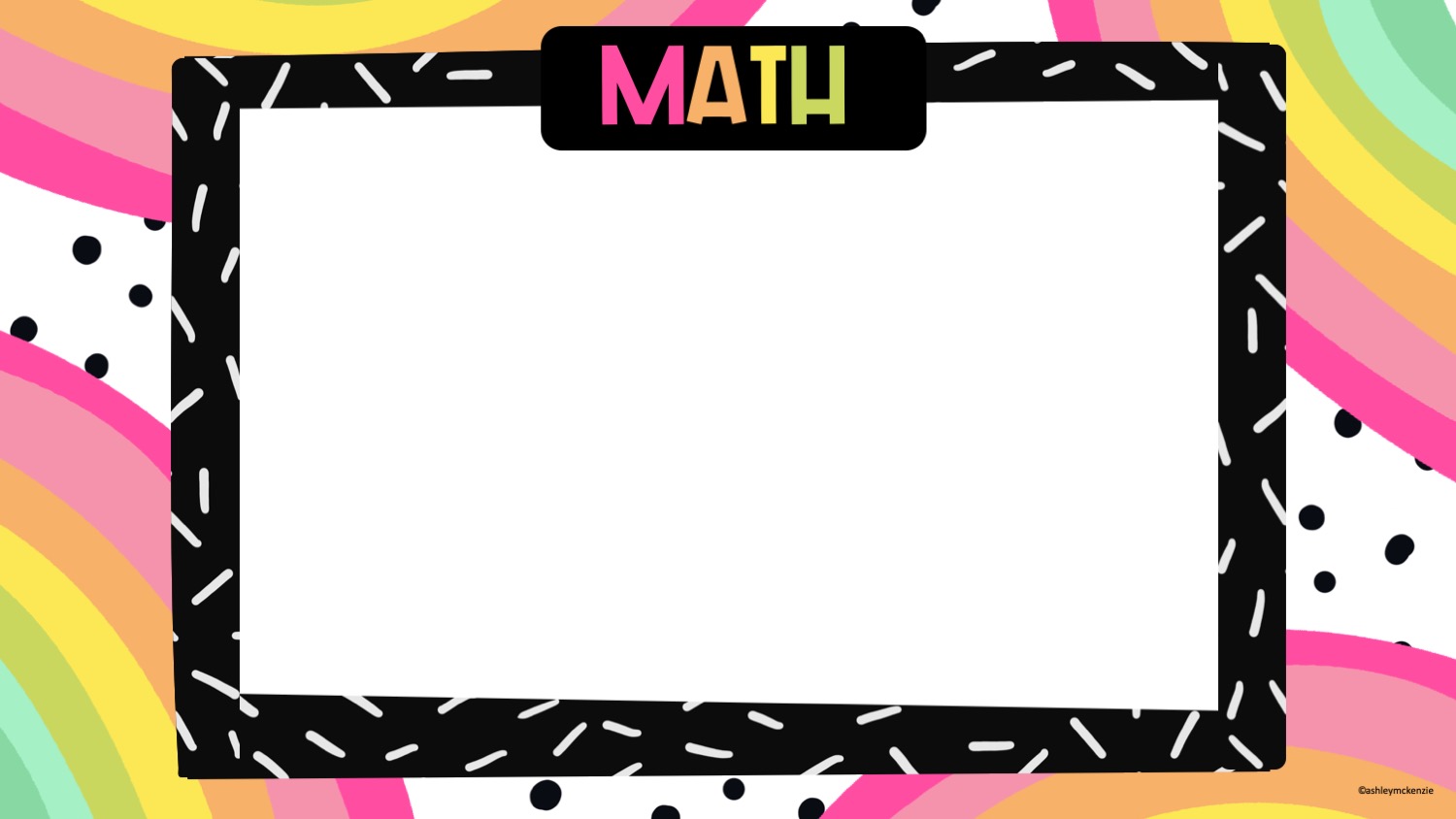 On Seesaw, Miss Morrison has uploaded a video for each group. This will also be linked in the virtual class. 

Watch the video input and complete the task in your jotter. We are looking at number bonds to 20, so put your thinking hats on and get your number lines or any materials you would like to use ready!

Please upload your work to your journal on Seesaw so both Miss Morrison and Miss Lee can see your super work!
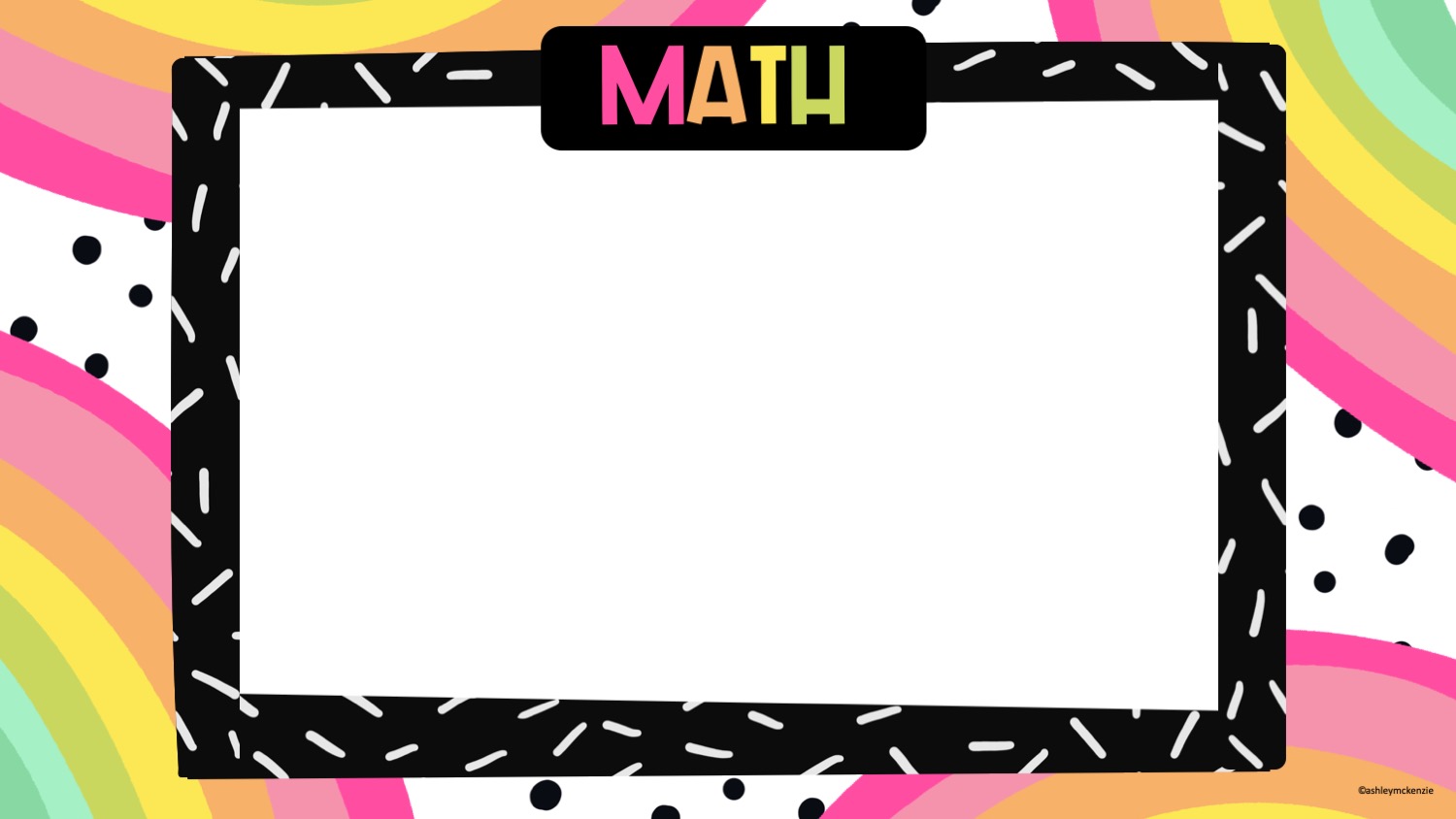 Complete today’s daily 10 in your jotter. 

Please upload your work to your journal on Seesaw so both Miss Morrison and Miss Lee can see your super work!
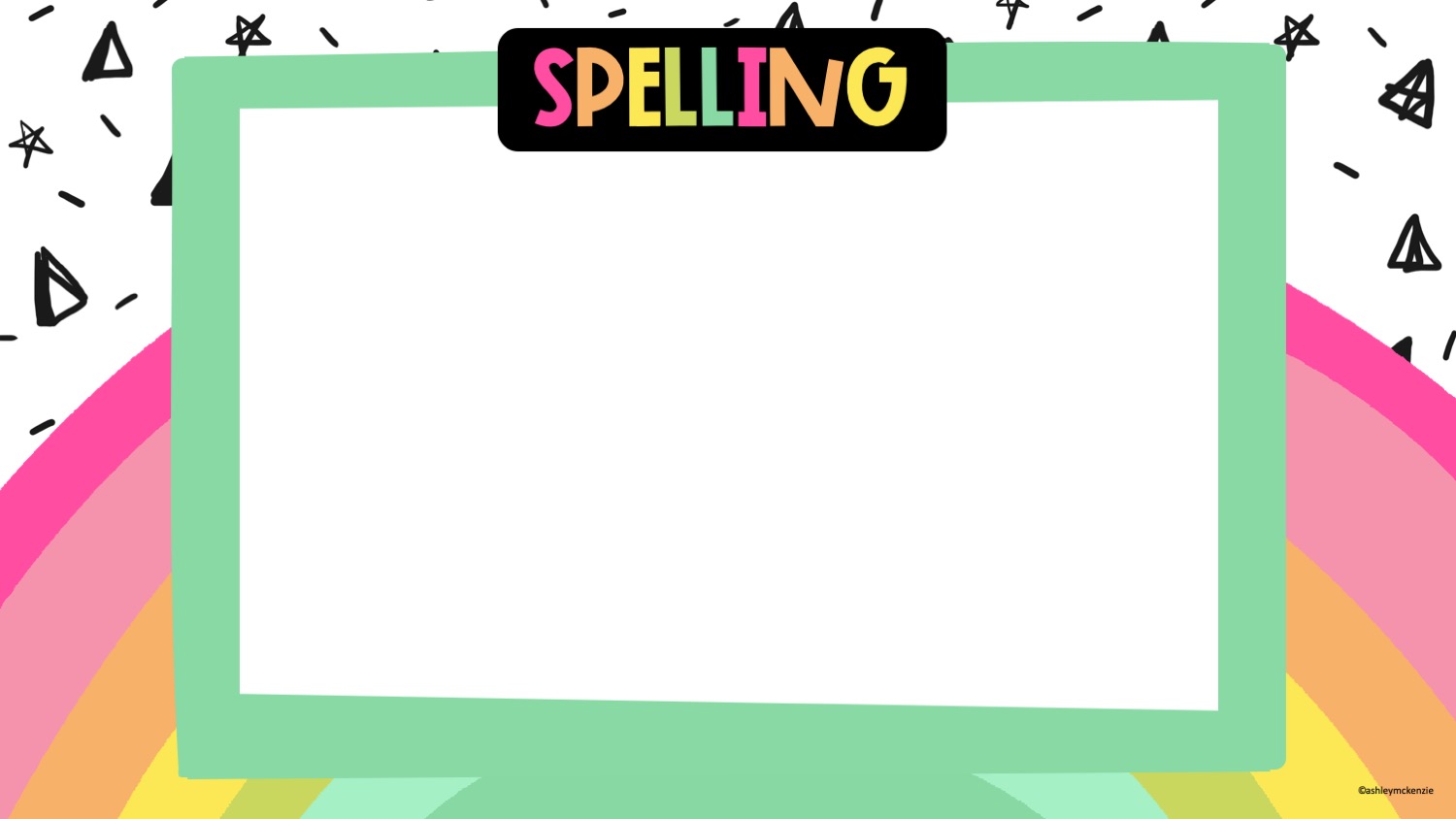 Practise those tricky words! You can play SPLAT with someone at home, or you can have a spelling test with a few words, or you can pick a few and write them in sentences in your jotter. 

You can also use the virtual class ‘spelling’ section to practise sounds.